Styrkelse af Kommunikation med studerende
Lad os tale om…
Baggrund, formål og organisering

Proces og opgaver

Hvad laver vi lige nu?
Hvordan styrker vi vores kommunikation med de studerende på Aarhus Universitet?
Baggrund
Rapporten ”Kommunikation med studerende på Aarhus Universitet” (21)

Udfordring: Mange platforme, stor kompleksitet, uigennemskueligt

Konsekvenser for studerende: Risikoen for at overse relevant kommunikation, et stort tidsforbrug, oplevelse af utryghed og af at ansvaret for kommunikationen ligger hos den enkelte studerende

De overordnede emner og anbefalinger i rapporten var bl.a.:
Udarbejdelse af en governancestruktur
Udarbejdelse af klare kommunikationsmålsætninger
Forbedring af kommunikation på bl.a. post.au.dk og studieportaler 
Forenkling af platformslandskab, herunder en videreudvikling af mitstudie.au.dk
”Det er ugennemsigtigt og uigennemskueligt, hvor de forskellige ting ryger hen.”
Baggrund og formål
Uddannelsesudvalgets beslutning om at lade arbejdet indgå som en del af den daglige drift 

Formål 
At etablere en fælles kommunikationspraksis, fælles kommunikationsmålsætninger samt fælles kommunikative guidelines og få det til at leve i praksis

Ambitionsniveau:
Det skal gøre en stor forskel ved at ændre de små ting
Vi skal kigge på det, vi har og se, hvordan vi kan gøre det bedre
Fokus er på den ‘typiske’ studerende, og kommunikationen mellem VIP og studerende er ikke omfattet
“Den gængse studerende findes ikke”
Organisering
Camilla Ransborg Kirkegaard (BSS) 
Nikoline Ohnemus Christensen (BSS)
Cecilie Rix Arildskov (Nat-Tech)
Christian Haaber Rasch (Nat Tech)
Heidi Søndergaard (Tech)
Jesper Leegaard Willer (Health)
Karoline Munk Hansen (Arts)
Lisbeth Hartmann (Arts)
Sara Ølholm Eaton (IU)
Sinne Jakobsen (US)
Rasmus Stensgaard (IT)
Claus Stadel (IT)
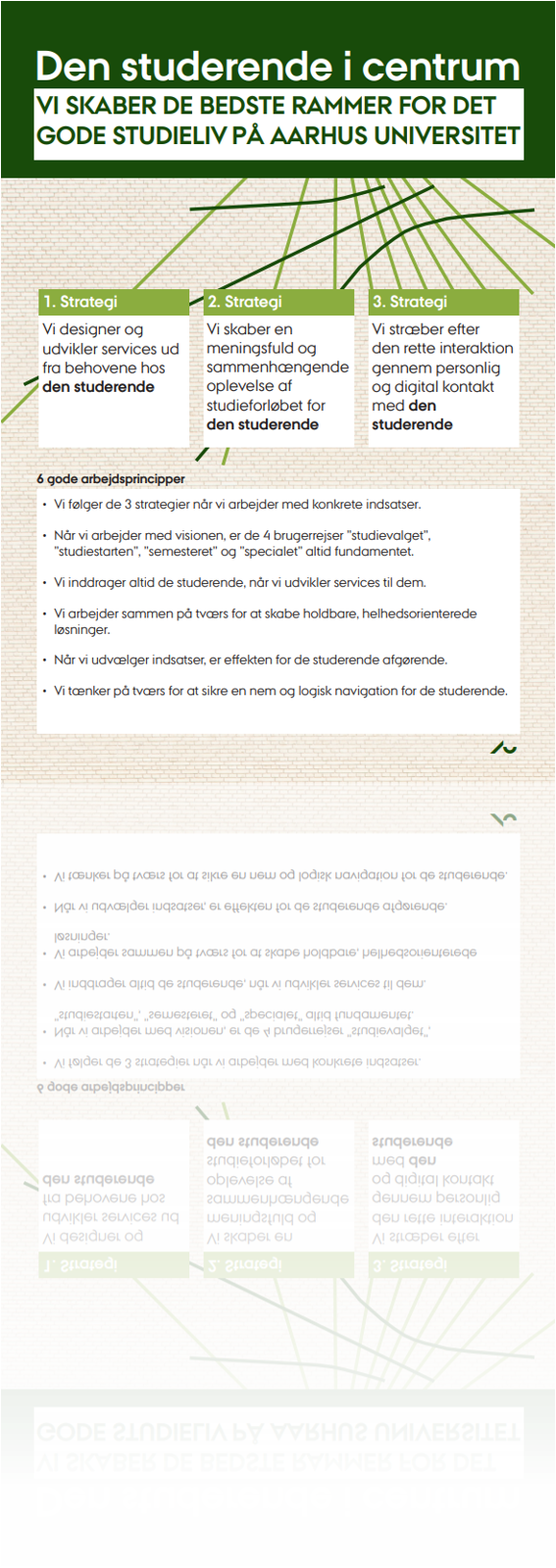 Redaktionsgruppe for studerende.au.dk er udførende i det daglige (suppleret af mitstudies forvaltningsteam)

Bredere inddragelse af medarbejdere, via fx workshop og referencegruppe

Styregruppe med bred ledelsesrepræsentation, der skal træffe beslutninger samt sikre tværgående opbakning
01-12-202202-06-2022
Proces og opgaver
01-12-202202-06-2022
Proces og opgaver
01-12-202202-06-2022
Hvad er det for en opgave vi står med lige nu?
Ramme for arbejde med ny fælles kommunikationspraksis:
Det er en bunden opgave at vi skal forenkle brugen af platforme så det bliver mindre komplekst for både studerende og kolleger: dvs. hvad skal flyttes fra fx mail til studieportaler eller kun findes på én platform?
Der skal støjreduceres: dvs. vi også skal forholde os til hvad vi ikke skal kommunikere som vi gør i dag.
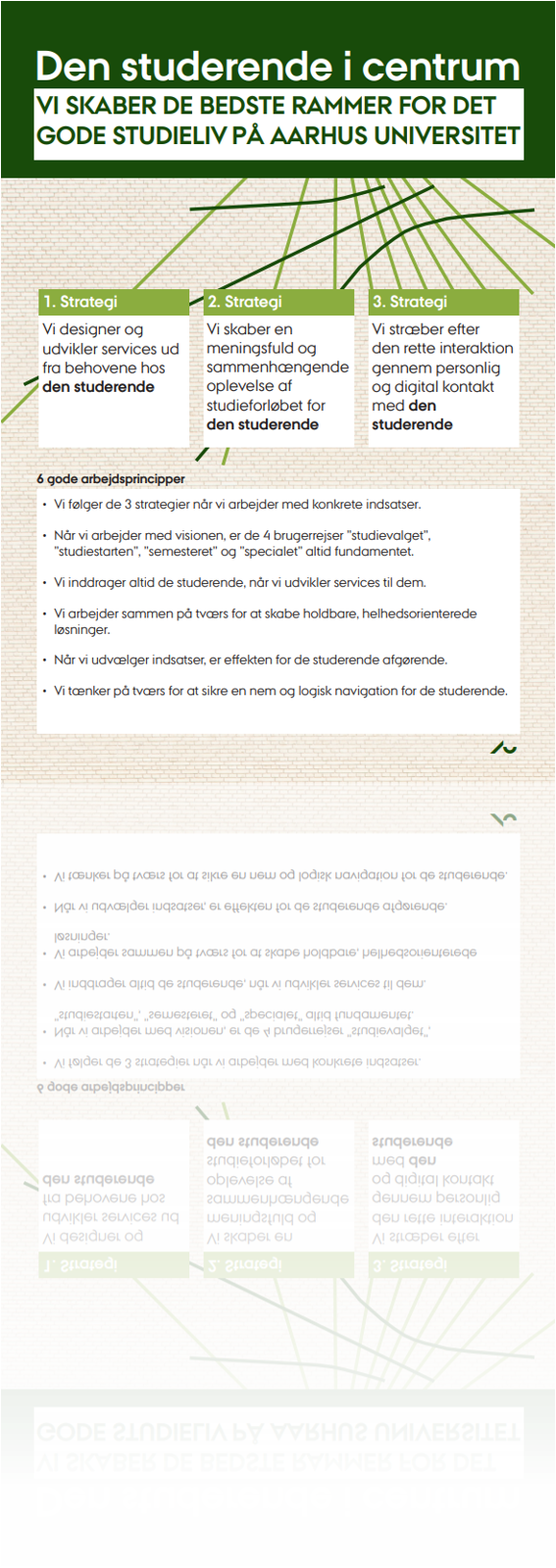 ”[mail] Husk fristen for tilmelding til omprøve er ikke relevant for mig overhovedet, da jeg ikke skulle til omprøve”
01-12-202214-06-2022
platformsoverblik
Input fra studerende, rundspørge på fakulteterne og input fra medarbejderworkshop til det samlede kommunikationsbillede (den nuværende kommunikationspraksis)
Platformsoversigt
Mail 
Studerende audk
Brightspace 
STADS
Kursuskatalog
Medarbejdere audk
Fysisk møde 
Mitstudie audk udstiller vises som baggrundsfarve
kommunikationstyper
’Akutte informationer’: her er der fx tale om mails der sendes ud om IT-nedbrud, ændringer i covid-19-regler eller andre emner, hvor der opstår et akut behov for at kommunikere et budskab til de studerende. 
‘1:1 individuelt forløb’: her er der fx tale om vejledningsforløb eller dialog/afgørelser i forhold til dispensationsager og lign. som oftest foregår på mail, men også kommunikation der relaterer sig til den enkelte studerende studieforløb, fx når de skal tilmelde sig undervisning og eksamen gennem stads. 
’Studiekritisk information’: her er der fx tale om kommunikation af vigtige frister for tilmelding, krav til undervisningsdeltagelse, regler for hjælpemidler til eksamen, krav til systembrug (fx med udrulning af to-trinsbekræftelse) eller noget andet information som de studerende har brug for, for at kunne gennemføre deres studie. 
’Studieunderstøttende information’: her er der fx tale om nyheder i form af interviews med andre studerende eller eksterne der kan inspirere til bestemte valg i ens studietid, information på studieportalerne der kan inspirere en til bestemte valg i ens studietid eller nyheder om muligheden for at få ekstra sprogundervisning eller andre tilbud man kan deltage i. Kategorien ’tilbud’ dækker særligt over arrangementer man som studerende kan deltage i, lige fra studievejlednings- og karrierearrangementer til sociale arrangementer. I det hele taget er denne kommunikationstype dækkende for al det vi sender ud/stiller til rådighed som ikke er direkte kritisk for at de studerende kan gennemføre deres studie, men som helt sikkert er med til at give dem et bedre studieforløb.
’Nyheder (fra universitetet og unilivet)’: her er der fx tale om nyheder og kampagner om universitetsvalg, beskeder om begrænsning af adgang til systemer, information om åbning af kursusudbud for et bestemt semester eller nyheder fra den lokale administration. Det drejer sig altså om nyheder som ikke er direkte relateret til ens studie, men som er nyttig information. 
’Kursusinformation (dag til dag information’): her er der tale om den kommunikation der foregår mellem undervisere og studerende på Brightspace og som evt. udsendes som beskeder, der udstilles på mitstudie.au.dk. Så det er helt kursusnært information om fx ændring/aflysning af undervisning eller beskeder om forberedelse. 
"Vil du hjælpe med...": Her er fx tale om udsendelse af evaluering, spørgeskema eller rekruttering til markedsføring eller andre tiltag. 
Formidling af jobs og projekter: Her er der fx tale om deling af konkrete studiejobs eller opfordringen til at deltage i både interne og eksterne projekter eller events.
UDGANGSPUNKT FOR AT LAVE OPDATEREDE KOMMUNIKATIONSTYPER
En ny praksis skal svare på
Hvem skal kunne kommunikere til studerende?
Hvad skal vi kommunikere til studerende?
Hvor skal vi kommunikere til studerende?
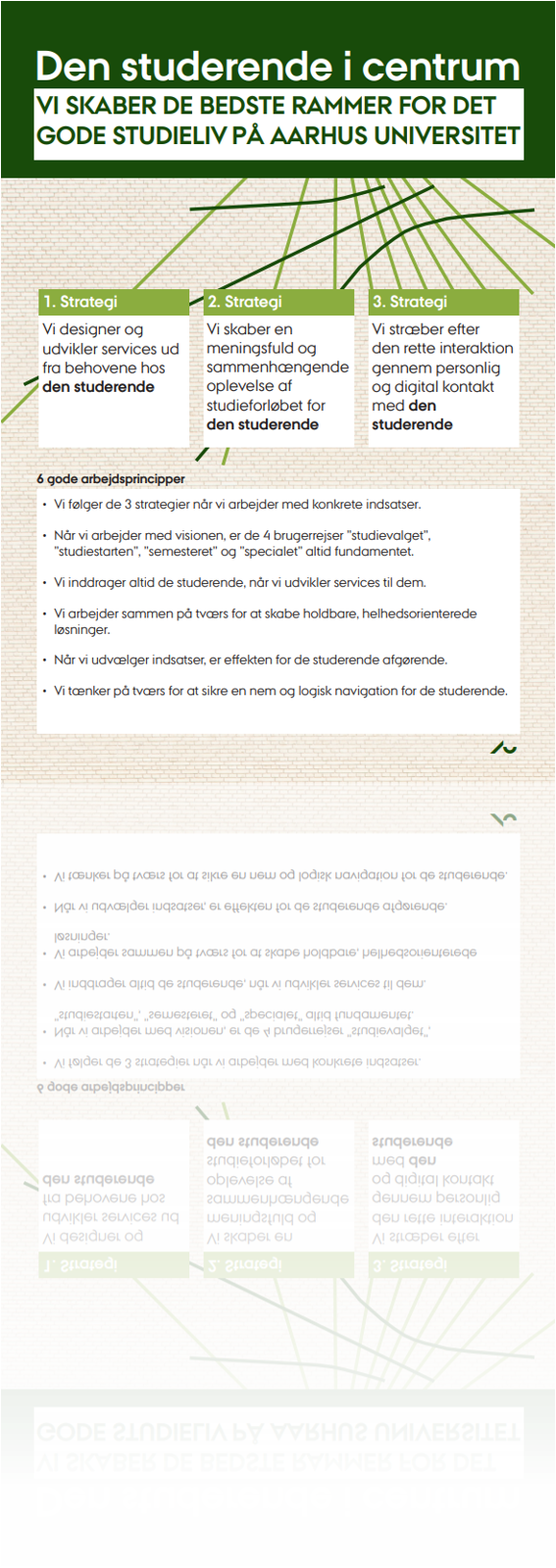 hvad betyder det for vores arbejde i sidste ende?
Det betyder at der vil være ting vi alle skal gøre anderledes

God kommunikationspraksis, klare kommunikationsmålsætninger og praktiske guidelines er afgørende når
”Jeg vil gerne modtage frister. Men ikke alle mulige.
 Det skal personaliseres.”
”Så få mails som overhovedet muligt. Ellers læser man dem ikke. Der kommer for mange, man skal slette eller slet ikke gider åbne.”
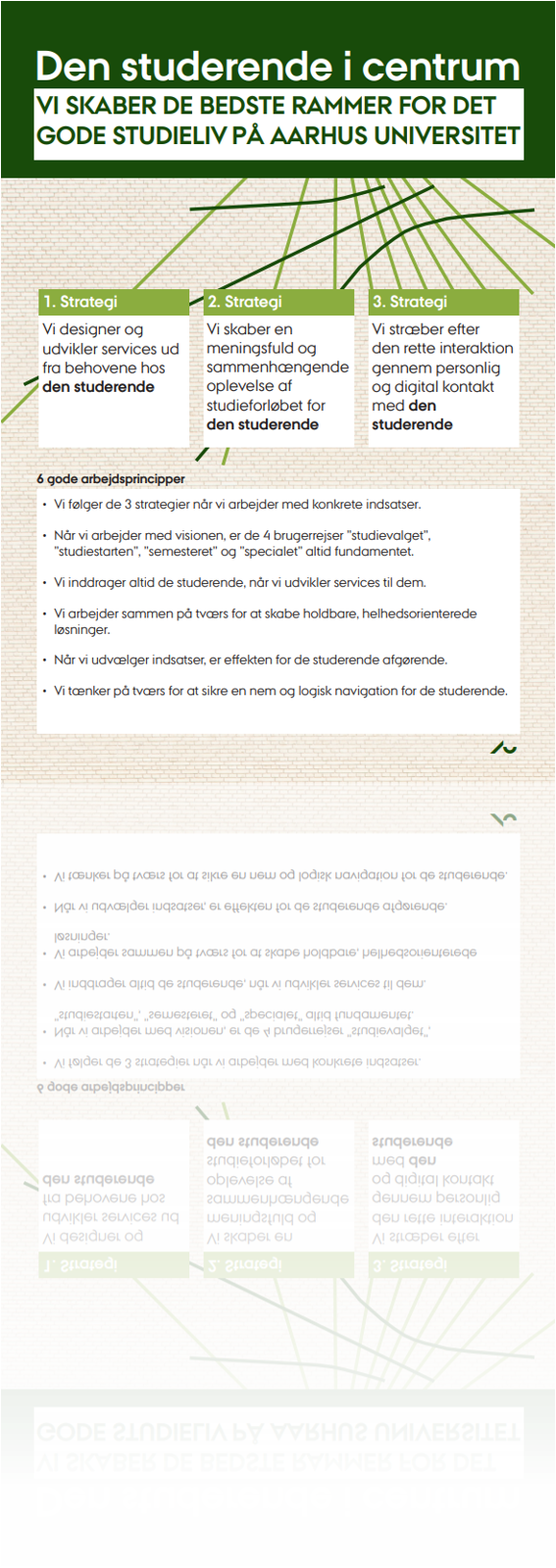 ”Emnefeltet er vigtigt”.
”Hvad ønsker I af kommunikationen med AU [på mail]?”
01-12-202214-06-2022
Har du et input?
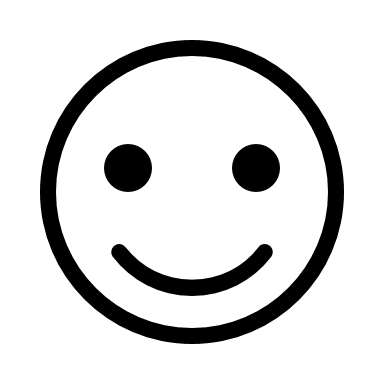 Skriv/ring/inviter til kaffe – jeg vil meget gerne høre perspektiver og ideer  
Man er også velkommen til at tage fat i en fra redaktionen
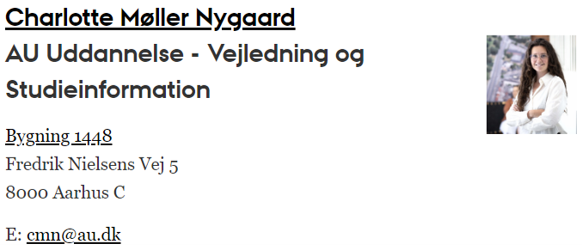 Tel: 51 90 2051